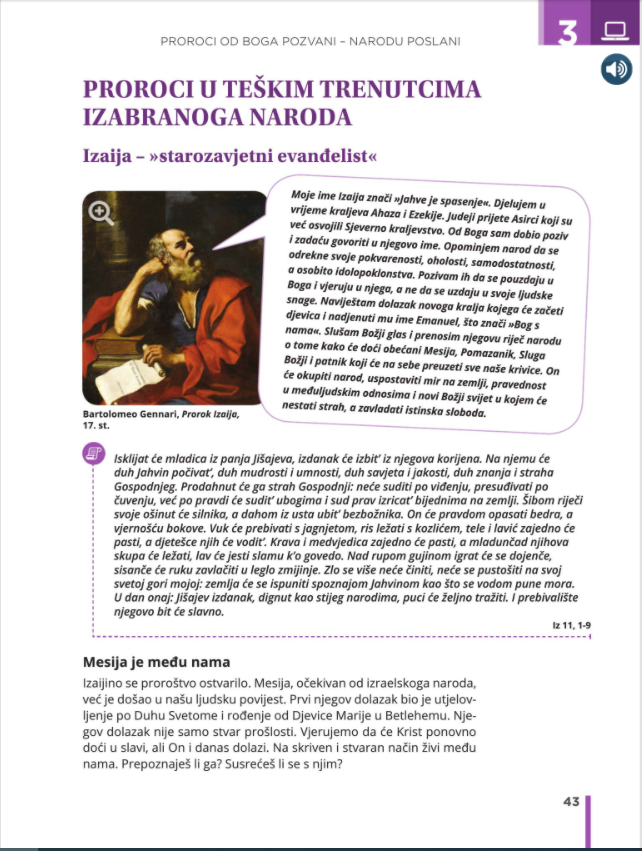 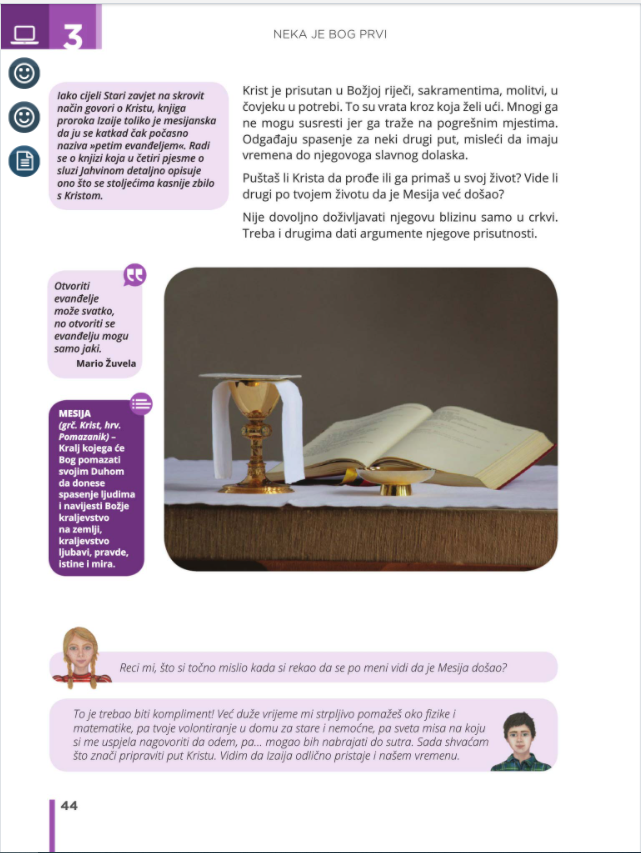 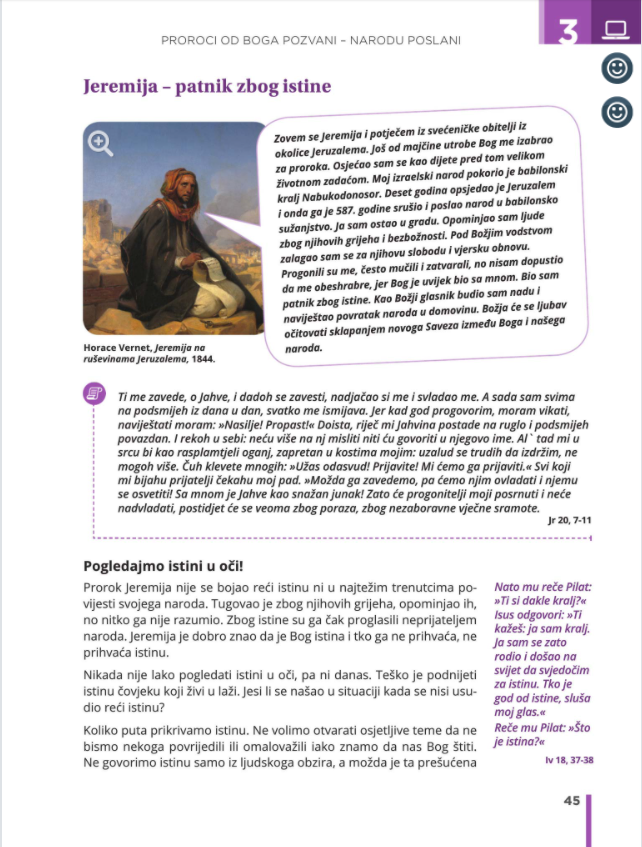 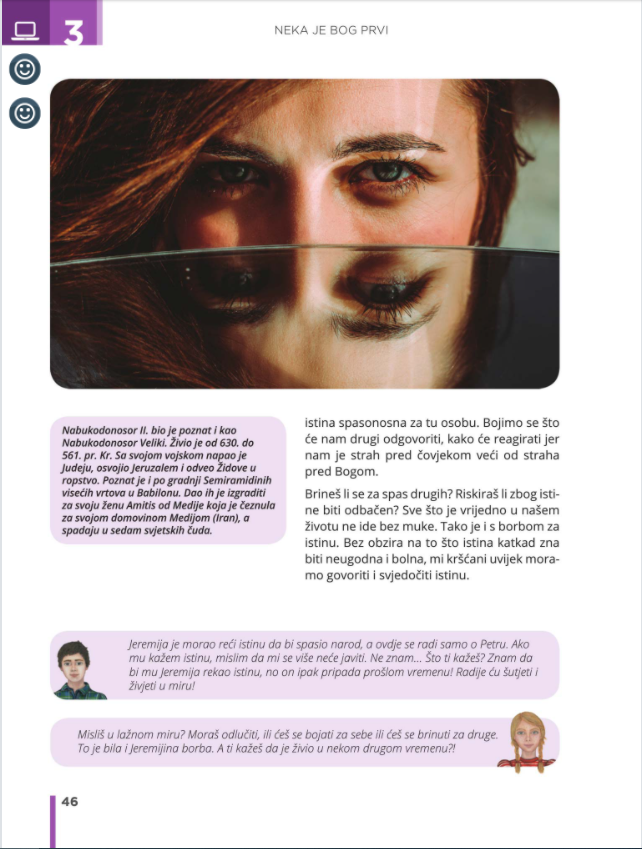 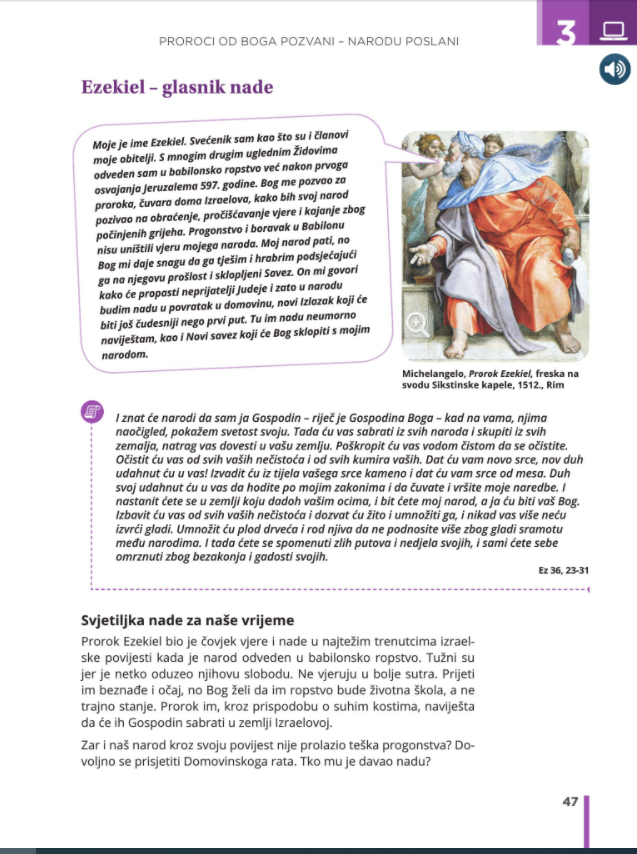 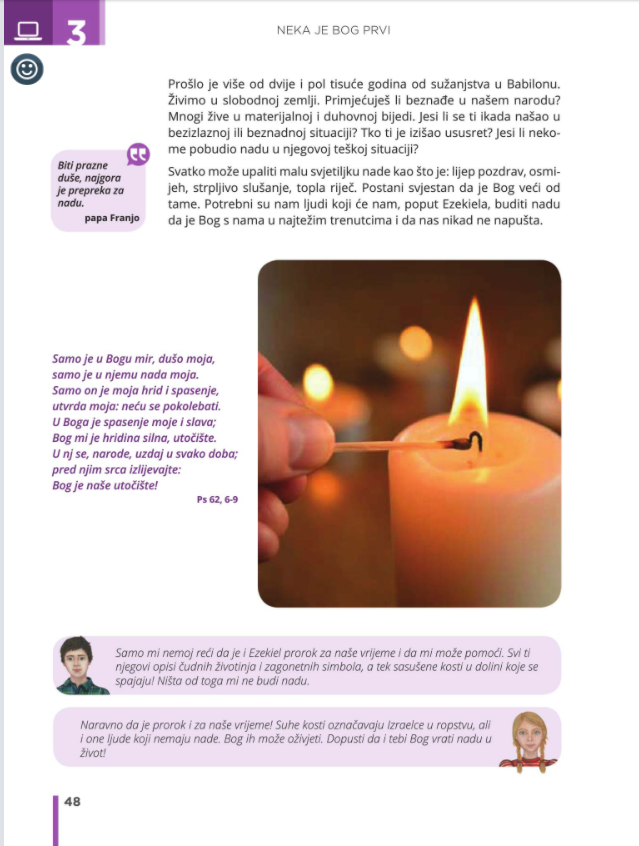 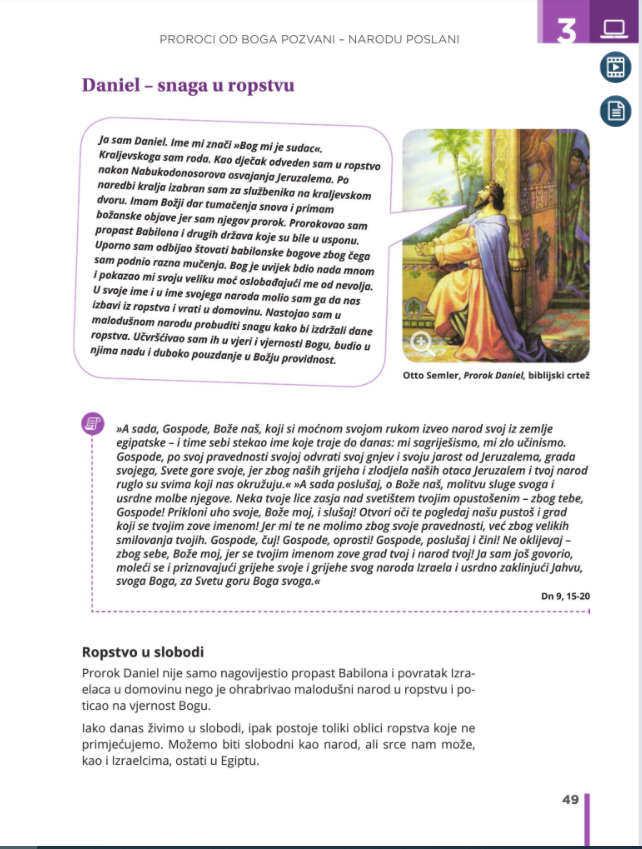 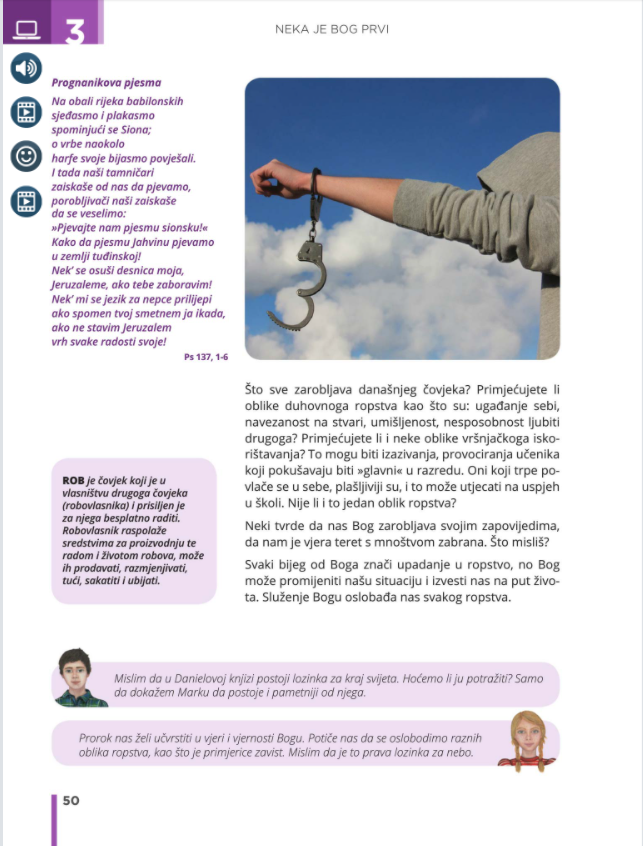 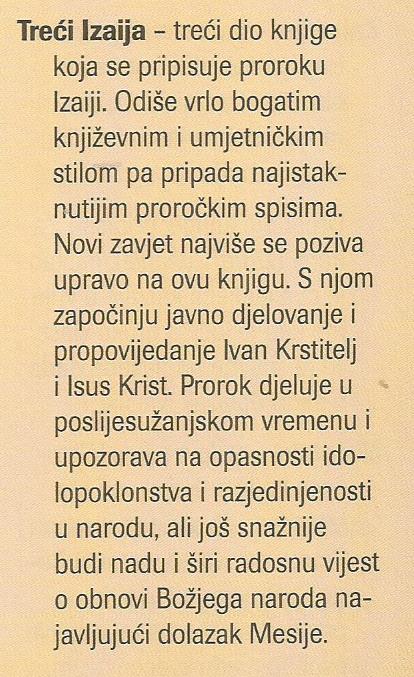 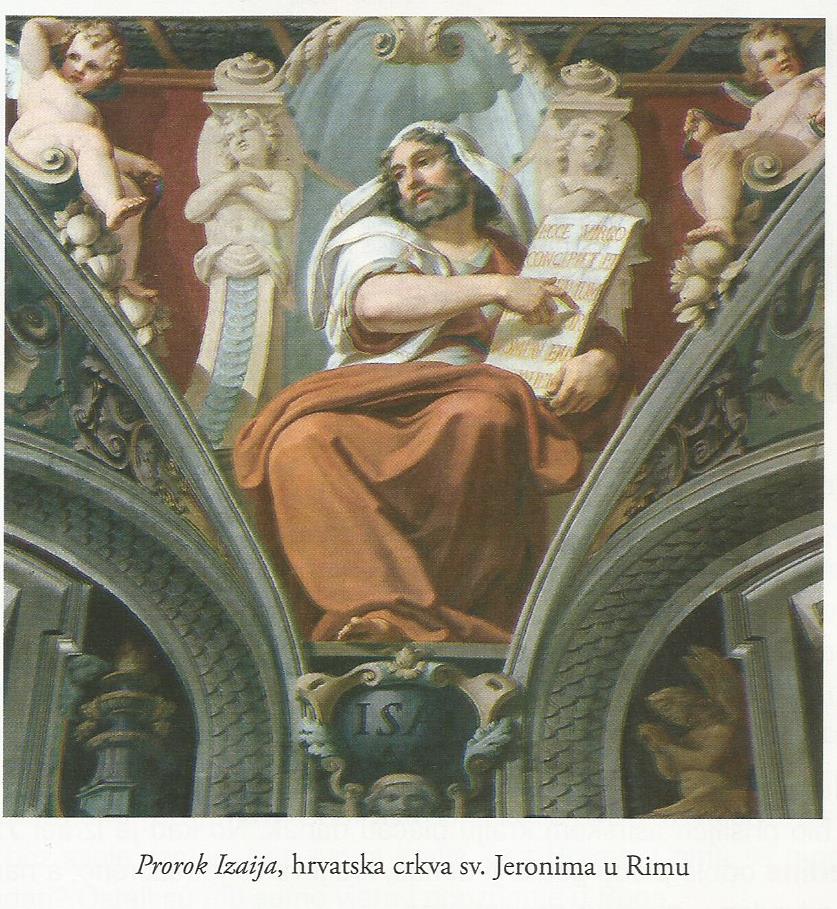 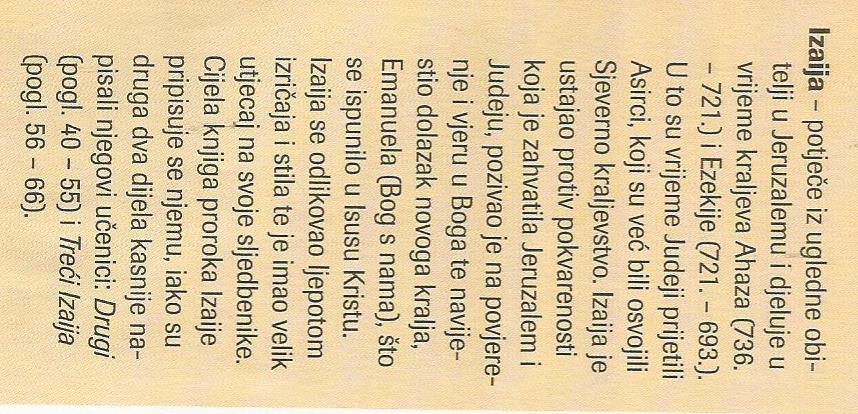 Veliki proroci
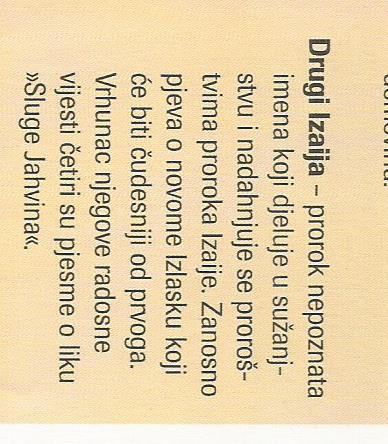 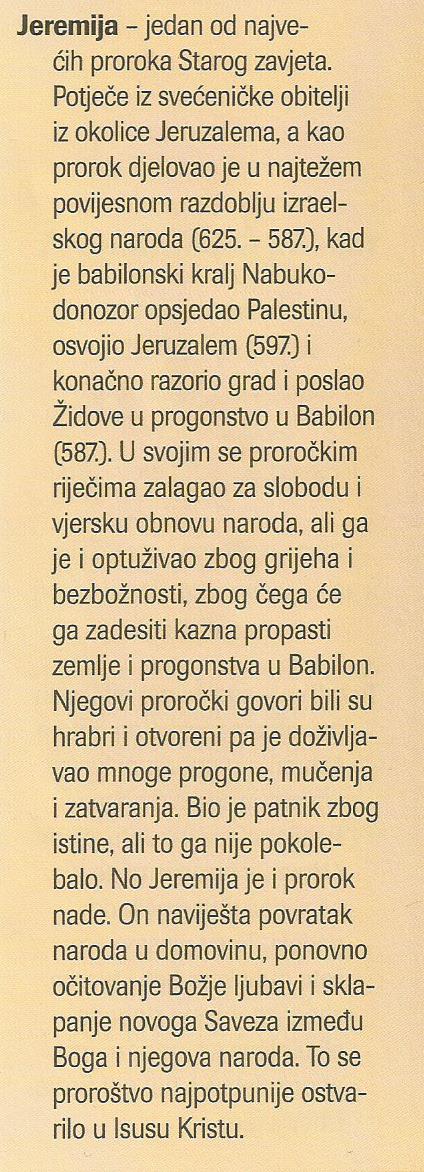 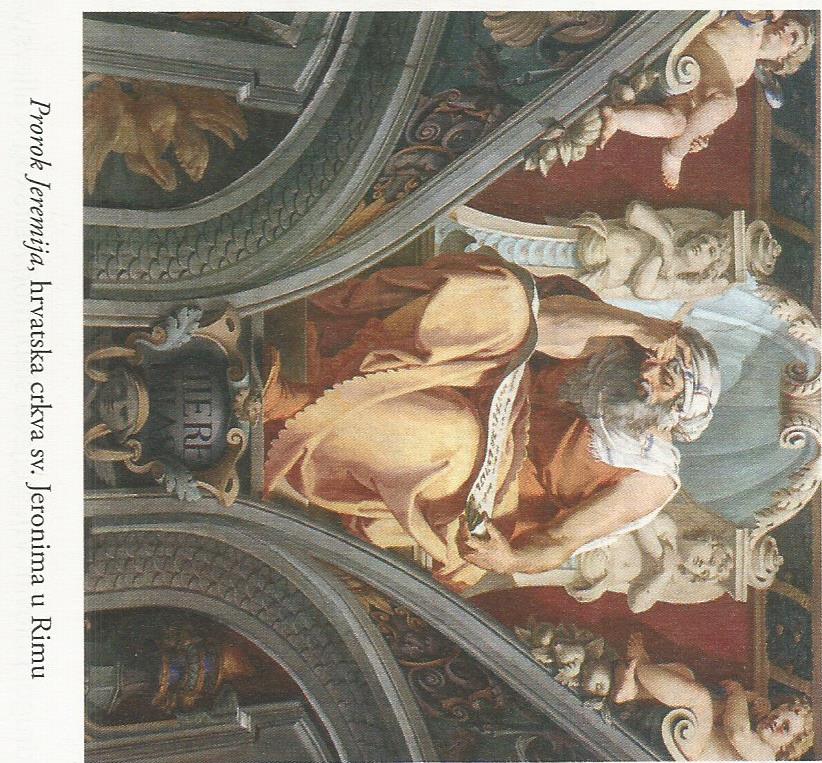 Veliki proroci
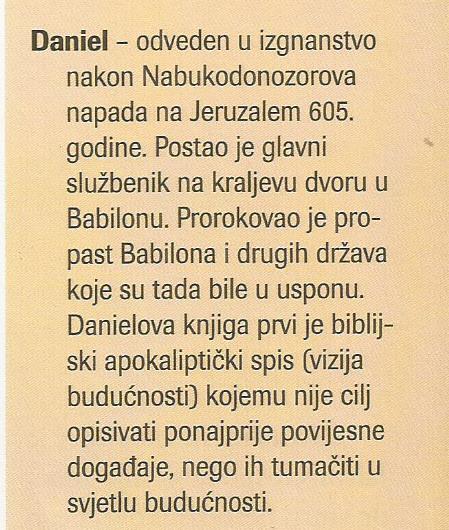 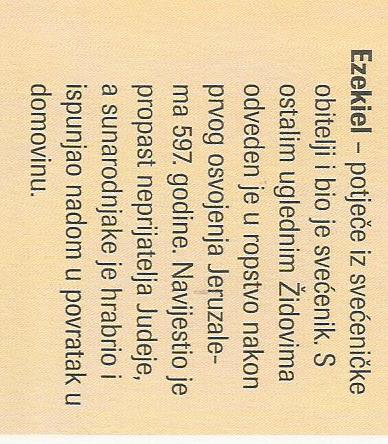 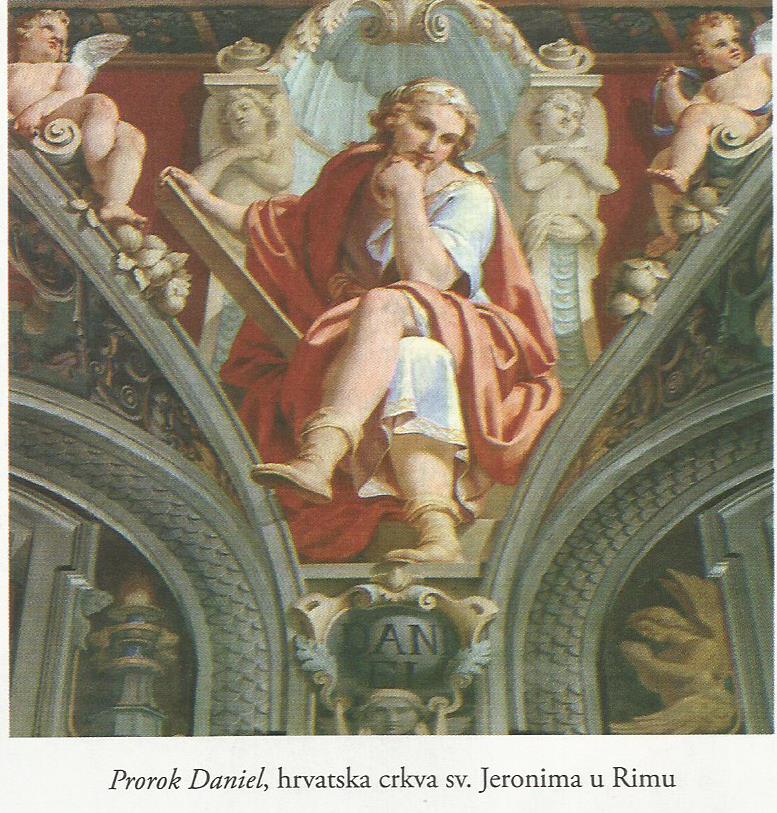 Veliki proroci